Taller N° 6: RotuladoParte 2
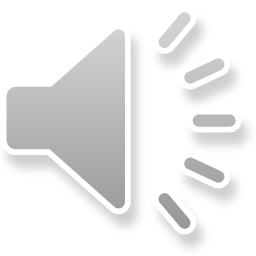 Cómo interpretar la Información Nutricional??
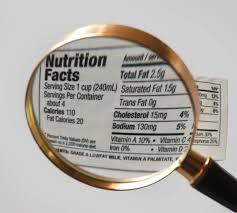 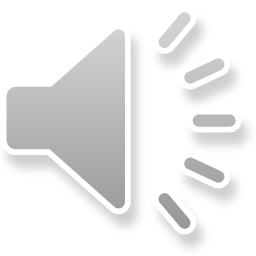 Etiquetado frontal
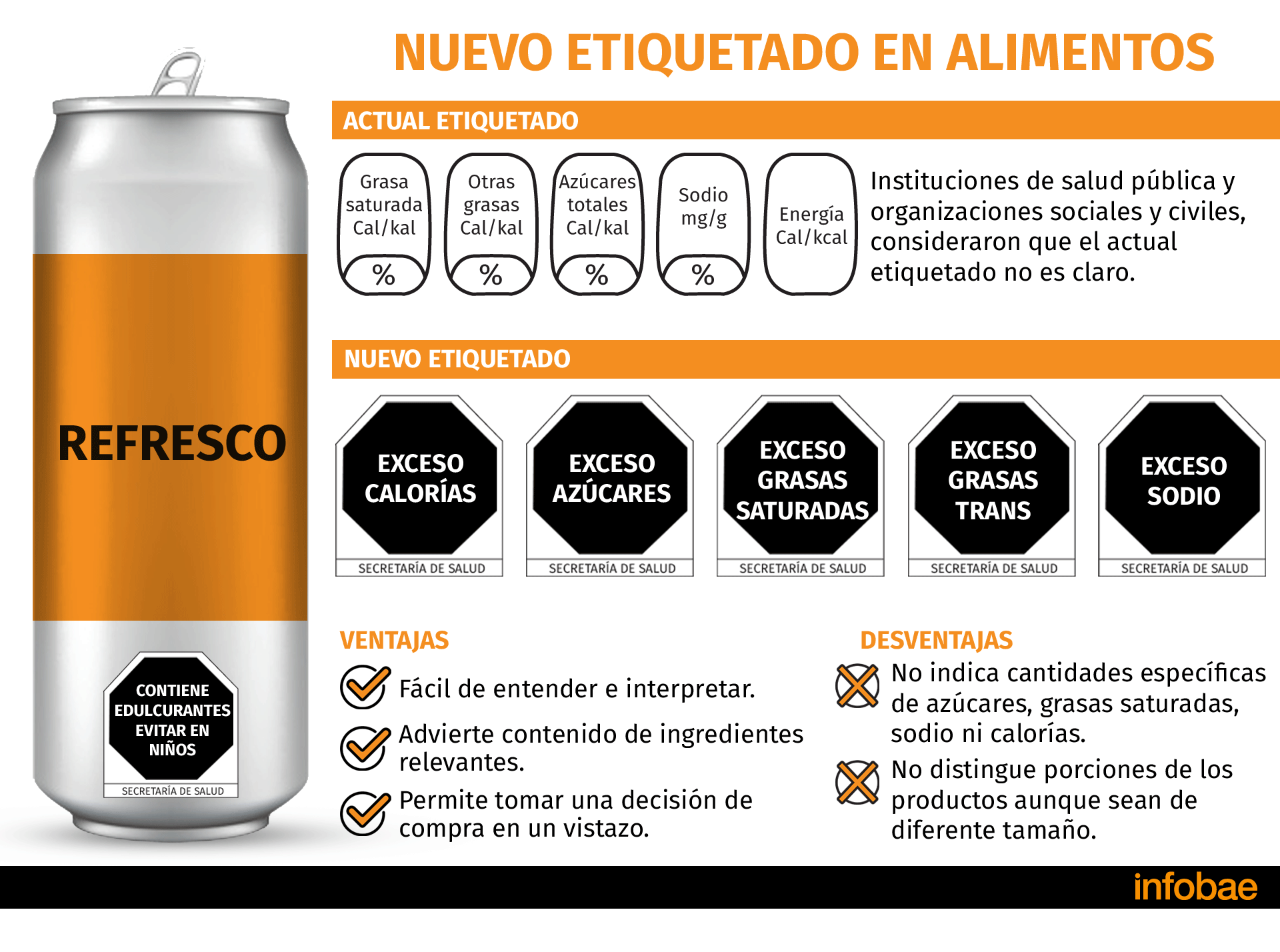 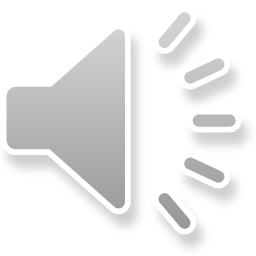 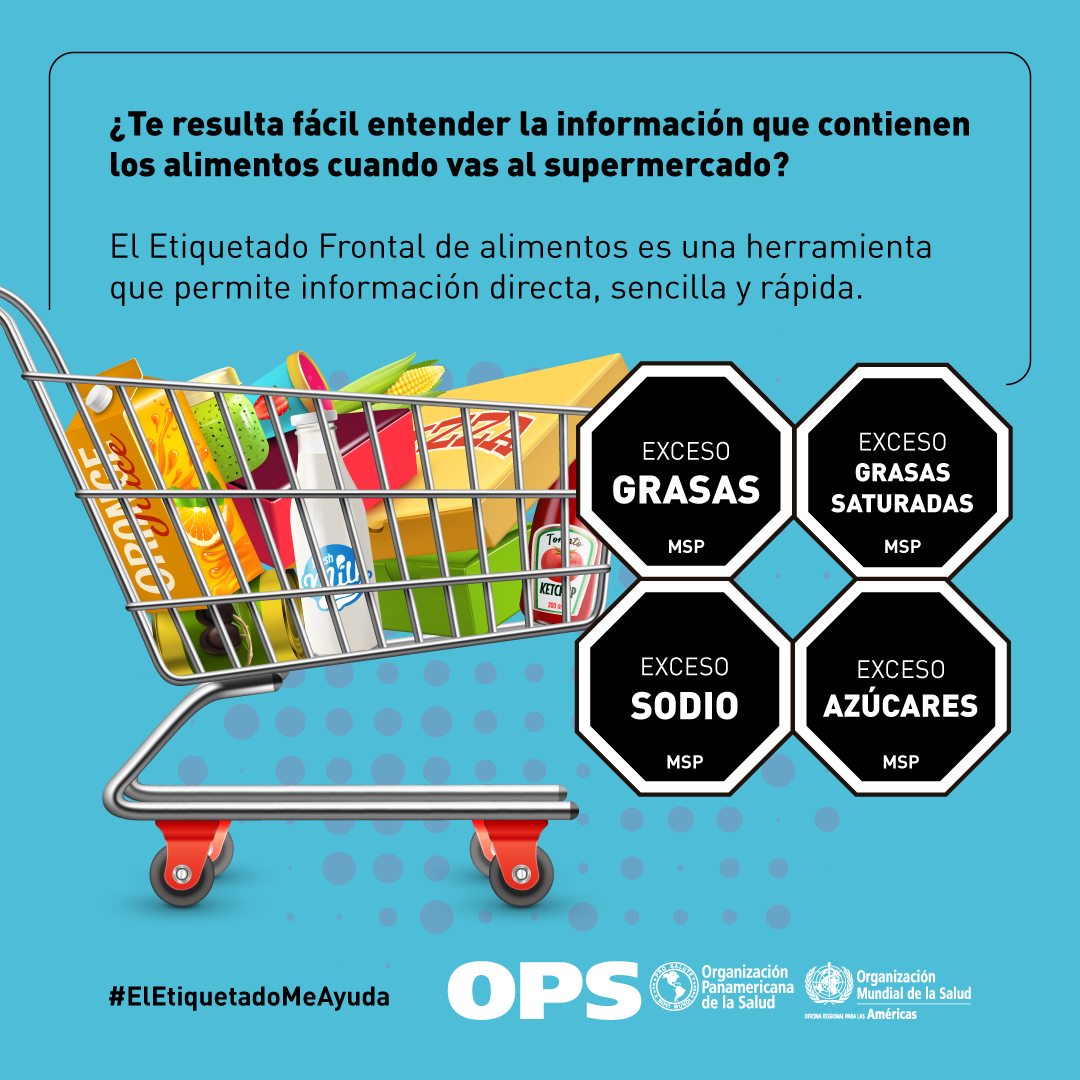 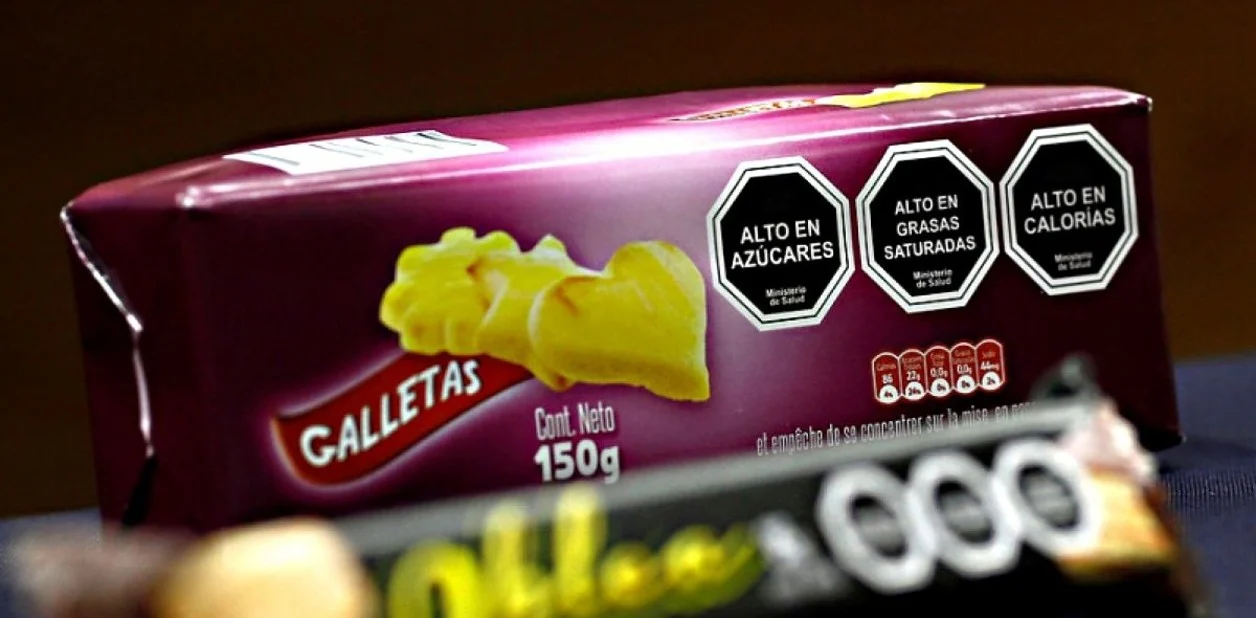 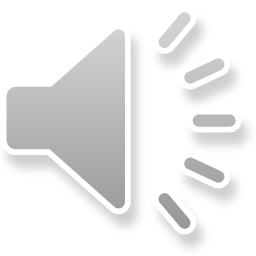 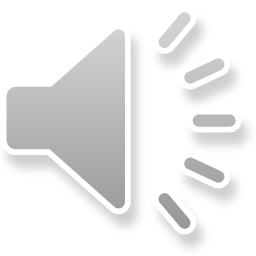 Para INFORMACIÓN
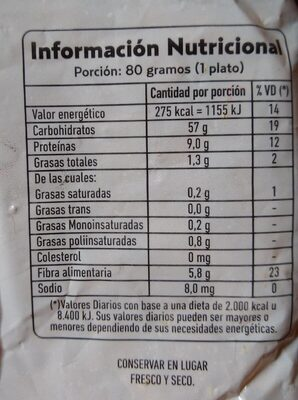 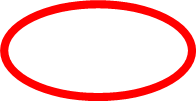 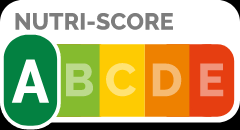 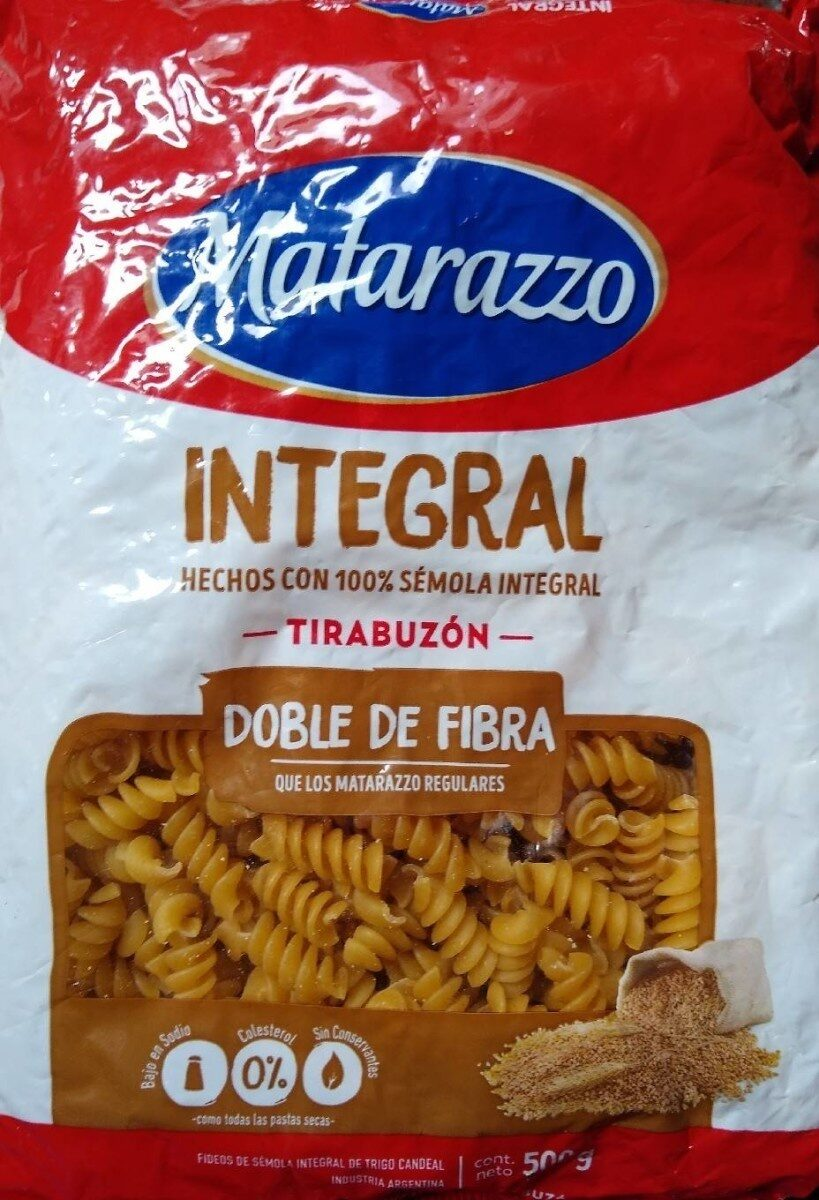 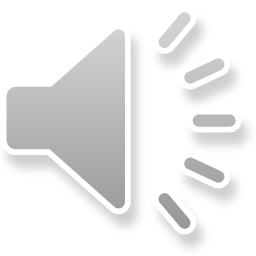 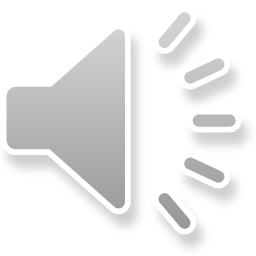 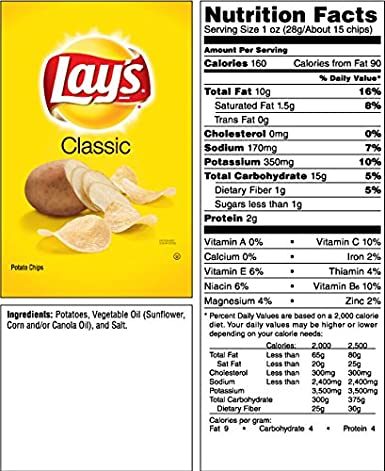 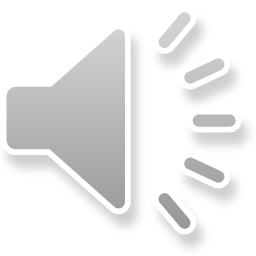 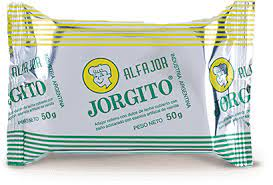 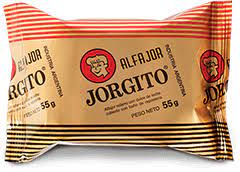 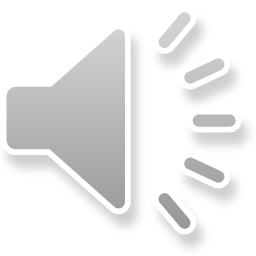 Información Nutricional
Porción: 35g (1 unidad)	%VD
Valor energético		191 kcal	10%
	-
Carbohidratos		17g	6%
Proteinas			4g	5%
Grasas Totales		12g	22%
Grasas saturadas		5.1g	23%
Grasas monoinsaturadas	4.4g	0%
Grasas poliinsaturadas	1.8g	0%
Colesterol		4.9mg	0%
Fibras			0.9g	4%
Azucares			16g	0%
Sodio			42mg	2%
%VD: Valores diarios de referencia basados en una dieta de 2.000 kcal. Sus valores diarios pueden ser mayores o menores dependiendo de sus necesidades energéticas.
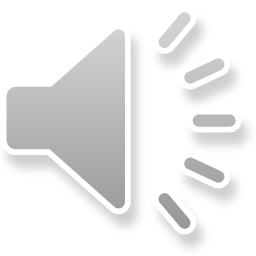 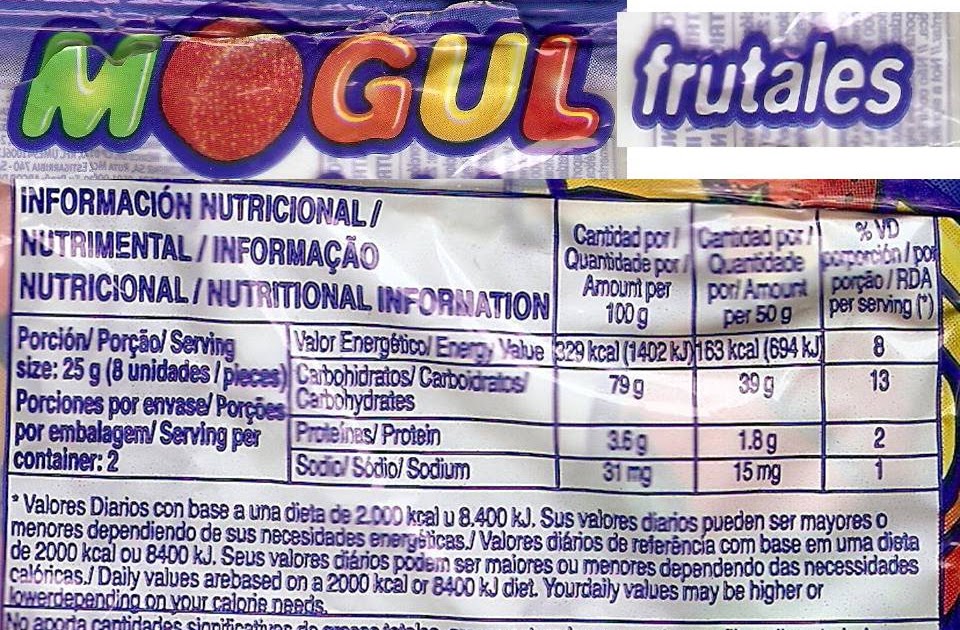 19- 20 gr de HC
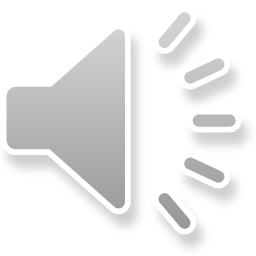 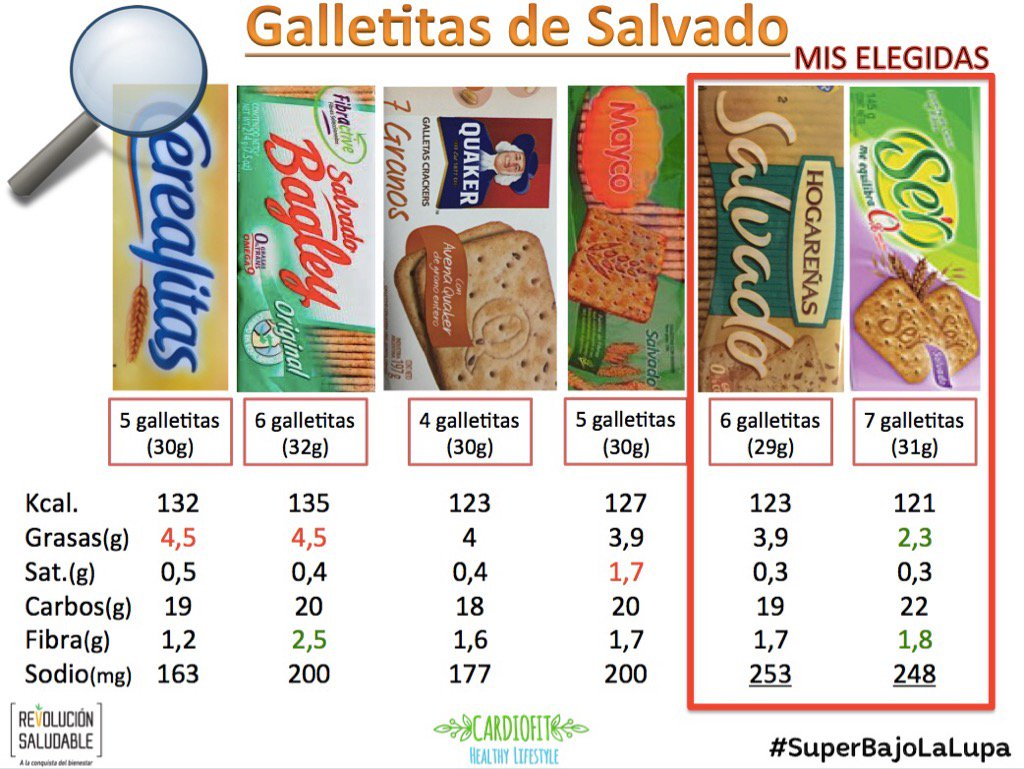 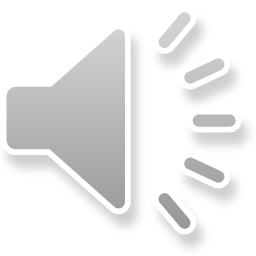 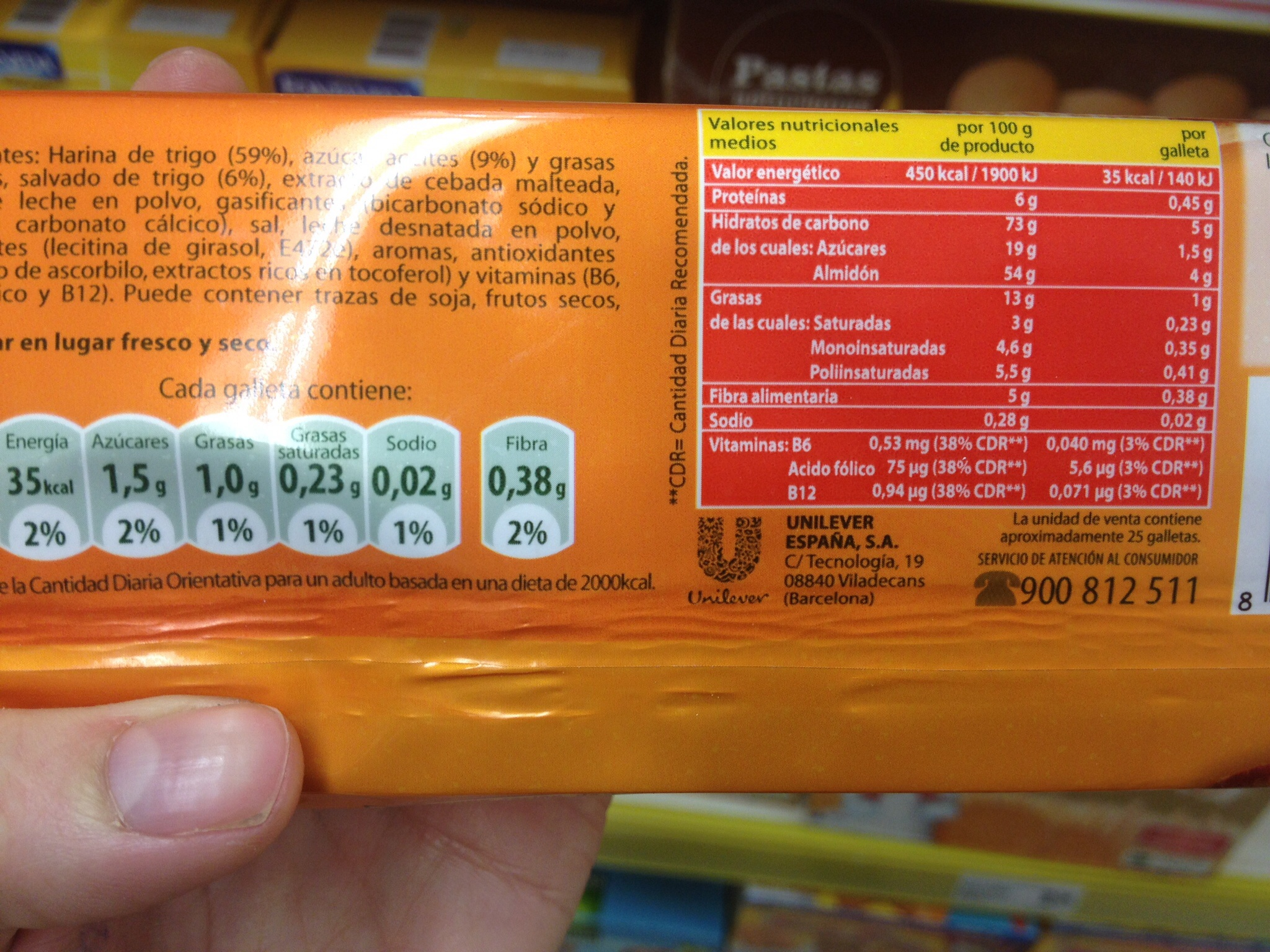 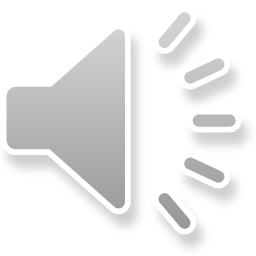 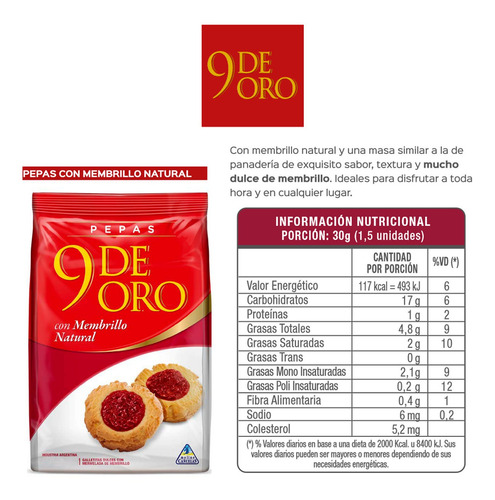 Cuanto pesa 1 pepa?
20 gr
Cuantos Hidratos de carbono tiene una pepa?
11,3 gr
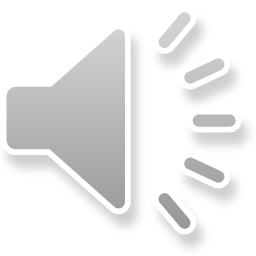 PARA RECORDAR :
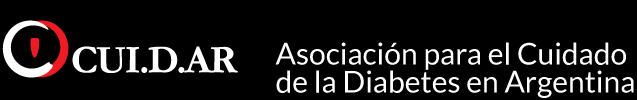 CONTACTO
Alem 30 - 1° Piso
B1642DCB San Isidro
Buenos Aires, Argentina


Tel.54 011 4732 9000
Tel.54 011 4732 4444
cuidar@cuidar.org
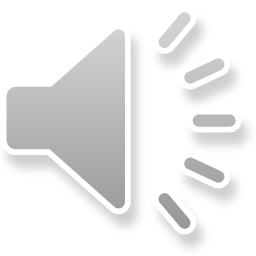